1
Management 
Module
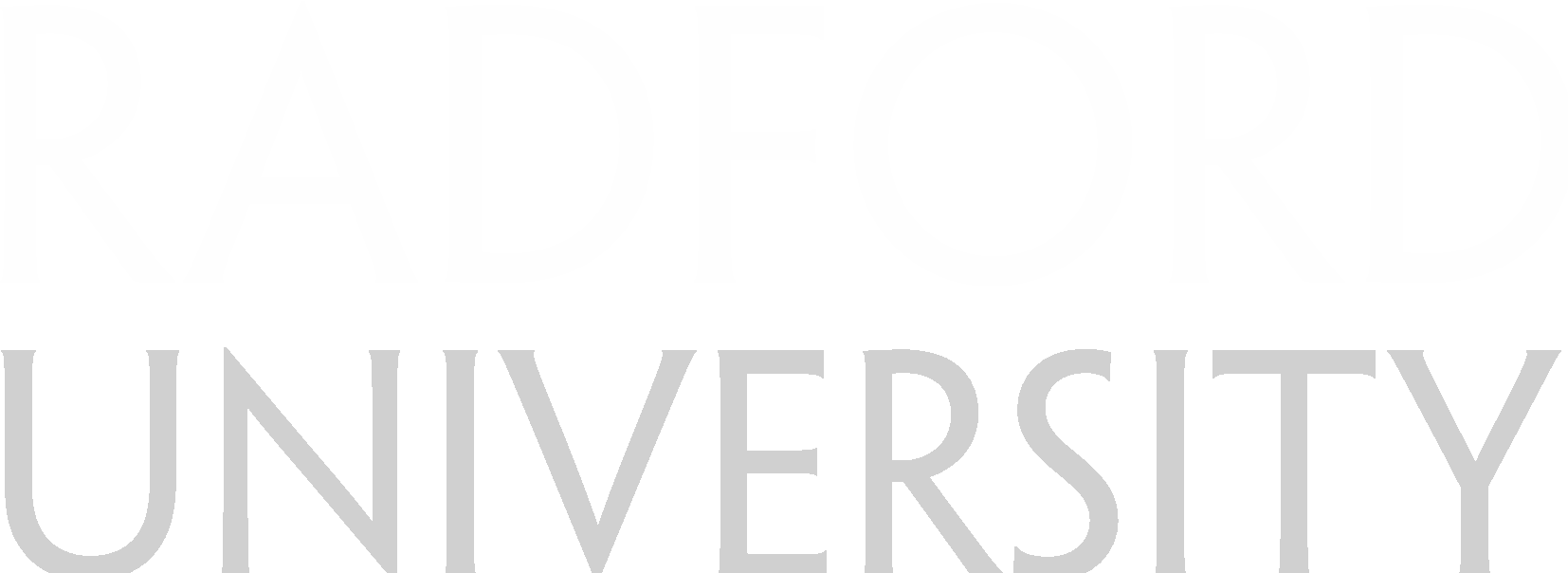 Radford I/O Psychology
2
Overview
Introduction to Diversity, Equity, and Inclusion (DEI)
Role of management in DEI success
Module 1- Terms, Myths, and Goals 
Module 2- Approaching Self Development 
Module 3- Best Practices
Deliverables and Resources
Overview
3
What is Diversity, Equity, and Inclusion (DEI)?
Diversity
Presence of differences that may include race, gender, religion, sexual orientation, ethnicity, nationality, socioeconomic status, language, (dis)ability, age, religious commitment, or political perspective.
Equity
Promoting justice, impartiality and fairness
Ensures everyone has access to the same treatment, opportunities, and advancement
Inclusion
Outcome to ensure those that are diverse actually feel and/or are welcomed
Refers to how people with different identities feel as part of the larger group 

Diversity, Equity, and Inclusion are mutually reinforcing principles within an organization.
Introduction to DEI
4
Importance of DEI
Why should you prioritize DEI for the organization?
DEI programs are an essential aspect of building engaged and happy employees
Fosters higher degrees of engagement, productivity, and innovation that contribute to increased revenue 
Companies that are more diverse are often more successful with working with a variety of different audiences
Higher productivity 
Increased revenue
Introduction to DEI
5
Why Invest in Diversity, Equity, and Inclusion
Why should you prioritize DEI for the employee?
Employees will have higher levels of trust in the organization
Employees will be more comfortable in the work environment
Higher employee satisfaction
May foster better teamwork amongst employees
May provide a morale boost to employees
Introduction to DEI
6
Downfalls of not prioritizing DEI
Lack of variety in input, opinions, experience etc. 
Employees will not feel welcome, accepted, or included which can lead to lower job performance thus less revenue
Poor public perception
Higher turnover rates within the organization
Potential for lower employee satisfaction
Lawsuits
Introduction to DEI
7
Role of Management in Diversity Success
Supervisors are the role models
Critical role of leadership and its influence on the success of diversity initiatives
Support transparency between the different levels of the organization
Upper management has the power to enact policy change
Introduction to DEI
[Speaker Notes: Attempted to reorder bullets on this slide and the next with a macro -> to micro order, please advise if order still needs correcting]
8
Role of Management in Diversity Success
Continual engagement in the process
Consistent implementation and enforcement of DEI principles 
Encourage collaboration and implementation of feedback
Oversee progress updates
Introduction to DEI
[Speaker Notes: Changed bullet point "Encourage effective communication at the workplace" to "encourage collaboration and implementation of feedback".
Attempted to reorder bullets on this slide with a macro -> to micro order, please advise if order still needs correcting]
9
Overview of Training
The material can be delivered in two primary ways based on the resources and time available 
Self-directed learning
Pre-recorded videos, PowerPoints, assessments  
Facilitator-based learning 
Facilitator notes, PowerPoints, data interpretation
Overview of Modules
[Speaker Notes: Added that the material can be delivered based on resources and time
Removed style from learning, changed experienced to delivered,
Added sub bullets under the main points]
10
Module 1: Terms, Myths, and Goals
Introduce and define terms frequently used in DEI topics
Addressing myths that are detrimental to DEI trainings
Establish goals that organizations can set for diversity initiatives
Module 1
11
Module 2: Approaching Self Development
Notify employees and the organization on how they can utilize self-awareness and combat biases to help create a more diverse and inclusive workplace environment ​
Communicate individual and organizational benefits of this process
Module 2
[Speaker Notes: Waiting on " To inform " wording changes from group 2]
12
Module 3: Best Practices
To enlighten employees and the organization on general practical application/practices that can help create a more diverse and inclusive workplace environment ​
Advise organizations and employees about the value of these applications/practices ​
Module 3
[Speaker Notes: Waiting on " To inform " wording changes from group 2]
13
Deliverables
PowerPoint Slide Decks
PowerPoint for each module of the training course
Video Instruction
Recorded videos to provide content to employees and guidance for facilitators
Deliverables and Resources
14
Resources
Surveys 
Pre-made Excel workbooks
Instructions for data entry 
Instructions for interpretation
Facilitator guides
Quizzes
Facilitator Word Document
Discussion Questions
Deliverables and Resources
[Speaker Notes: Changed "how to" for data entry and how to interpret to "instructions for..."
Replaced FAQ with Quizzes
I have in my notes to add "survey items" under the main survey point but I can't figure out what that should say]